Urban Design Committee
Preston Center Area Plan Overview
Presentation Overview
Preston Center Area Plan Background
Consultants Role
Advisory Task Force (ATF) Plan
Facilitated Discussion on the Plan
11/17/2016 - Urban Design Review Committee
2
Background: Project Start
October 2014
March 2015
June 2015
July 2015
11/17/2016 - Urban Design Review Committee
3
Background: Preston Center Plan Area
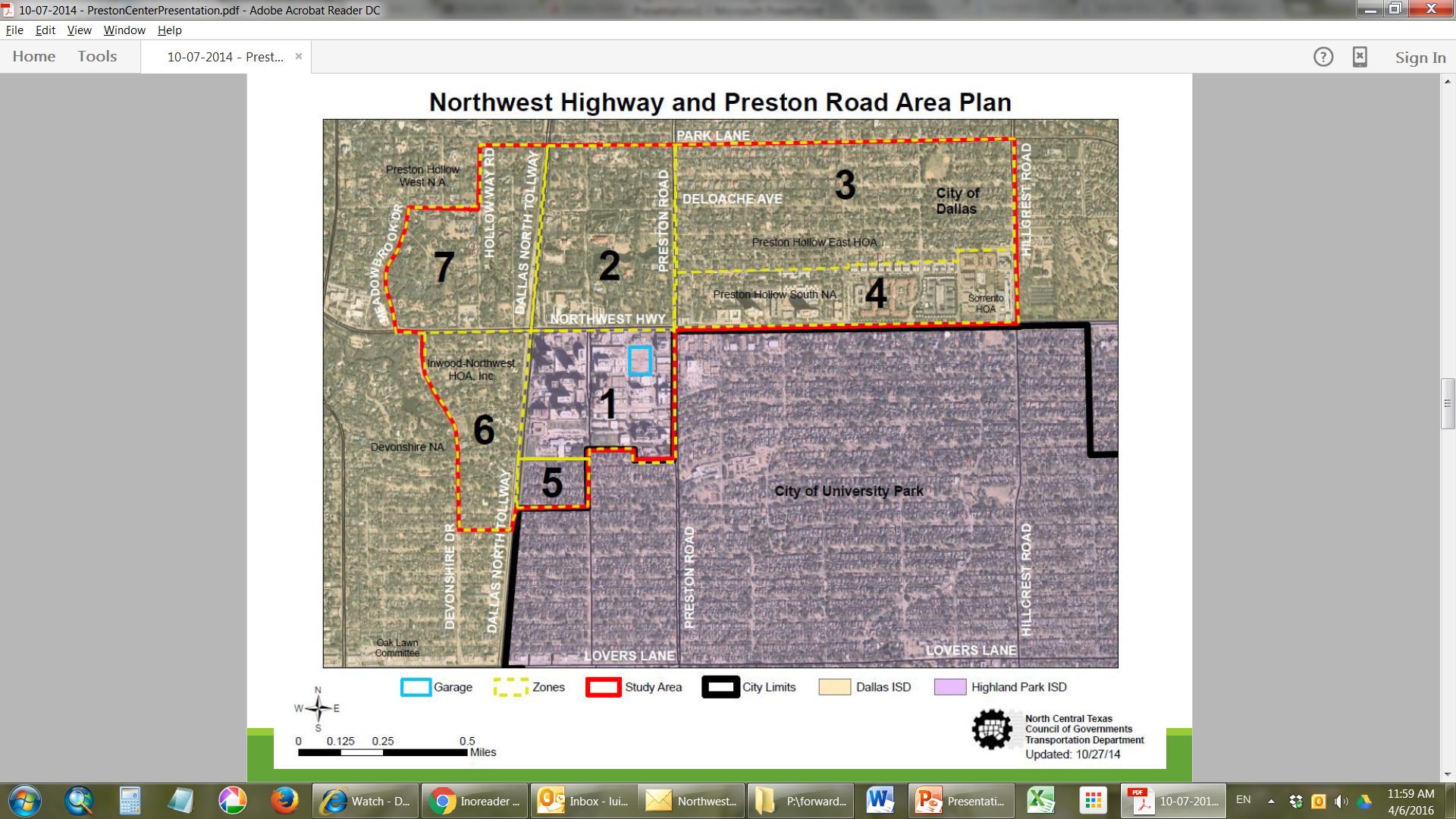 11/17/2016 - Urban Design Review Committee
4
Task Force Members
11/17/2016 - Urban Design Review Committee
5
Background: Plan Area
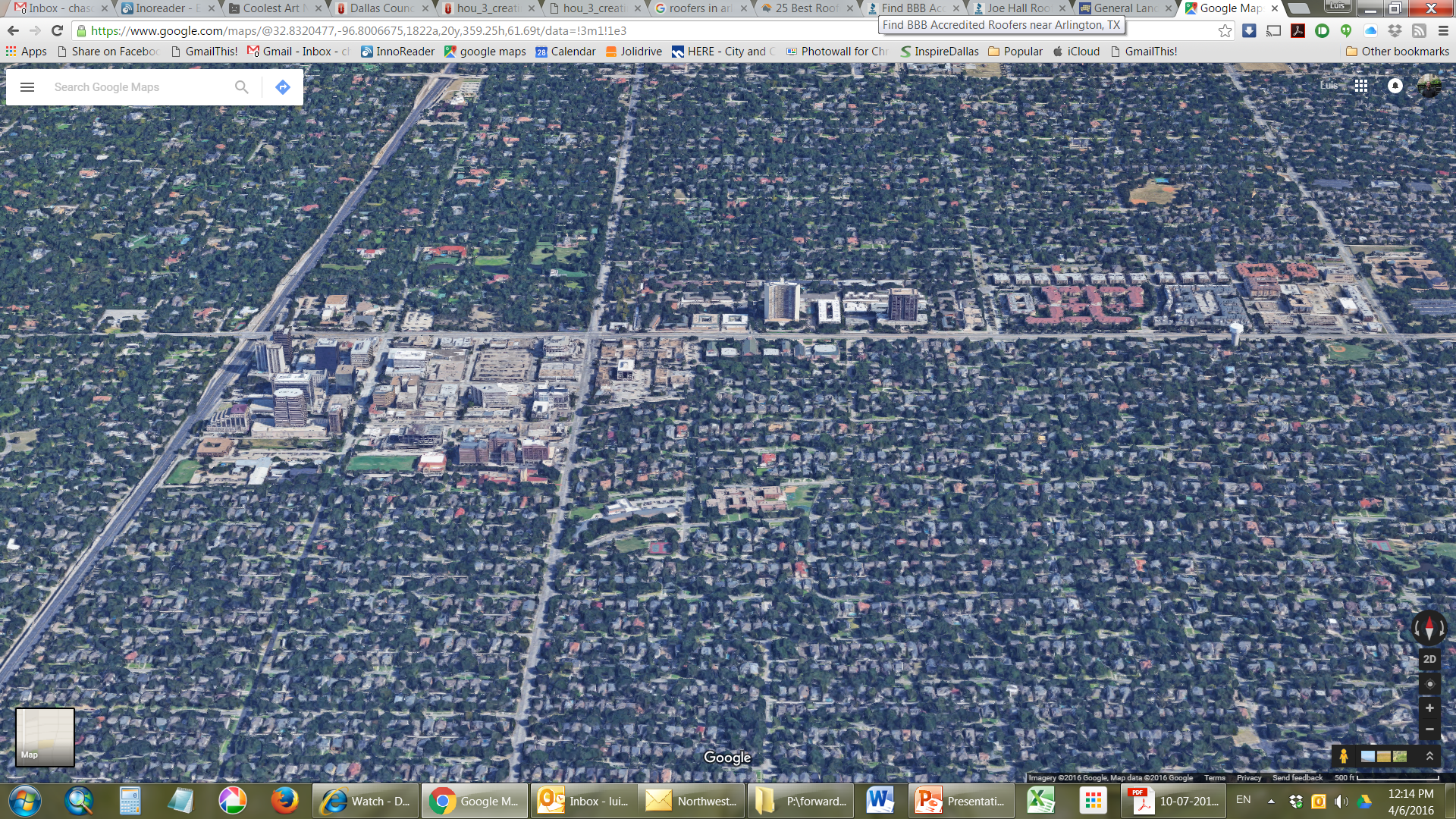 11/17/2016 - Urban Design Review Committee
6
Background: Plan Area
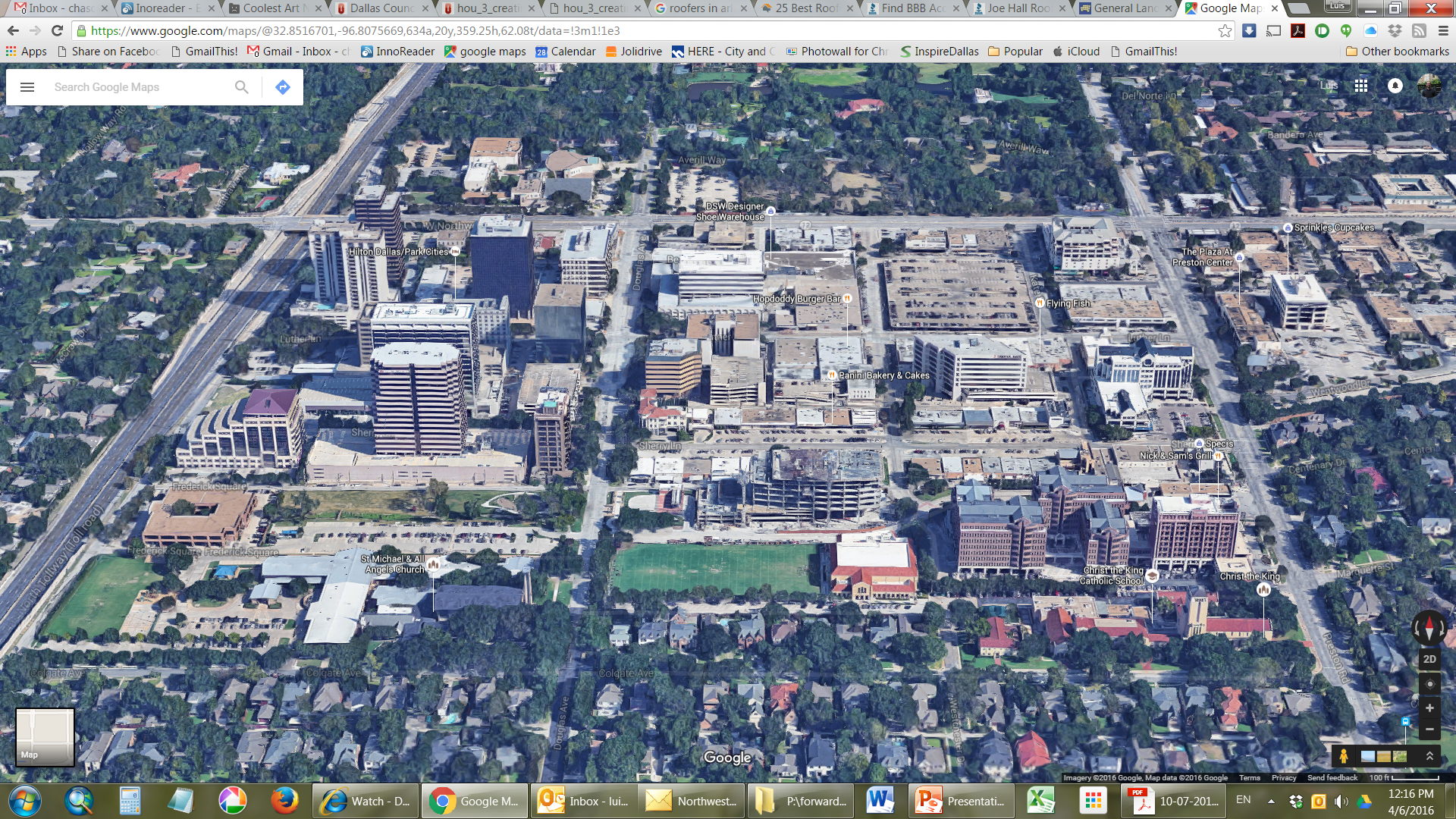 11/17/2016 - Urban Design Review Committee
7
Consultant Role
Technical Expertise
Existing Conditions Analysis
Zoning
Development Patterns
Infrastructure
Parking Study
Traffic Study 
Development Scenarios
Community Input
Interviews
Surveys
Open House
11/17/2016 - Urban Design Review Committee
8
Advisory Task Force Role
Provide Direction, Guidance and Feedback in Establishing the Vision
Communicated With Zone Residents and Encourage Participation
Obtain Feedback on Specific Issues
Review Area Plan Progress
Draft the Area Plan before you
11/17/2016 - Urban Design Review Committee
9
Facilitated Discussion
Neighborhood Character
Physical Environment
Streetscapes
Parks and Open Space
Public Infrastructure
Education, Culture and Community
Transportation
Economy
Sustainability
Health and Safety
11/17/2016 - Urban Design Review Committee
10